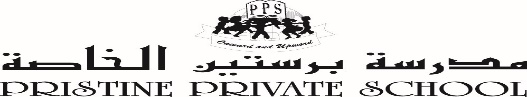 الاسم / .....................                           الصف / .............
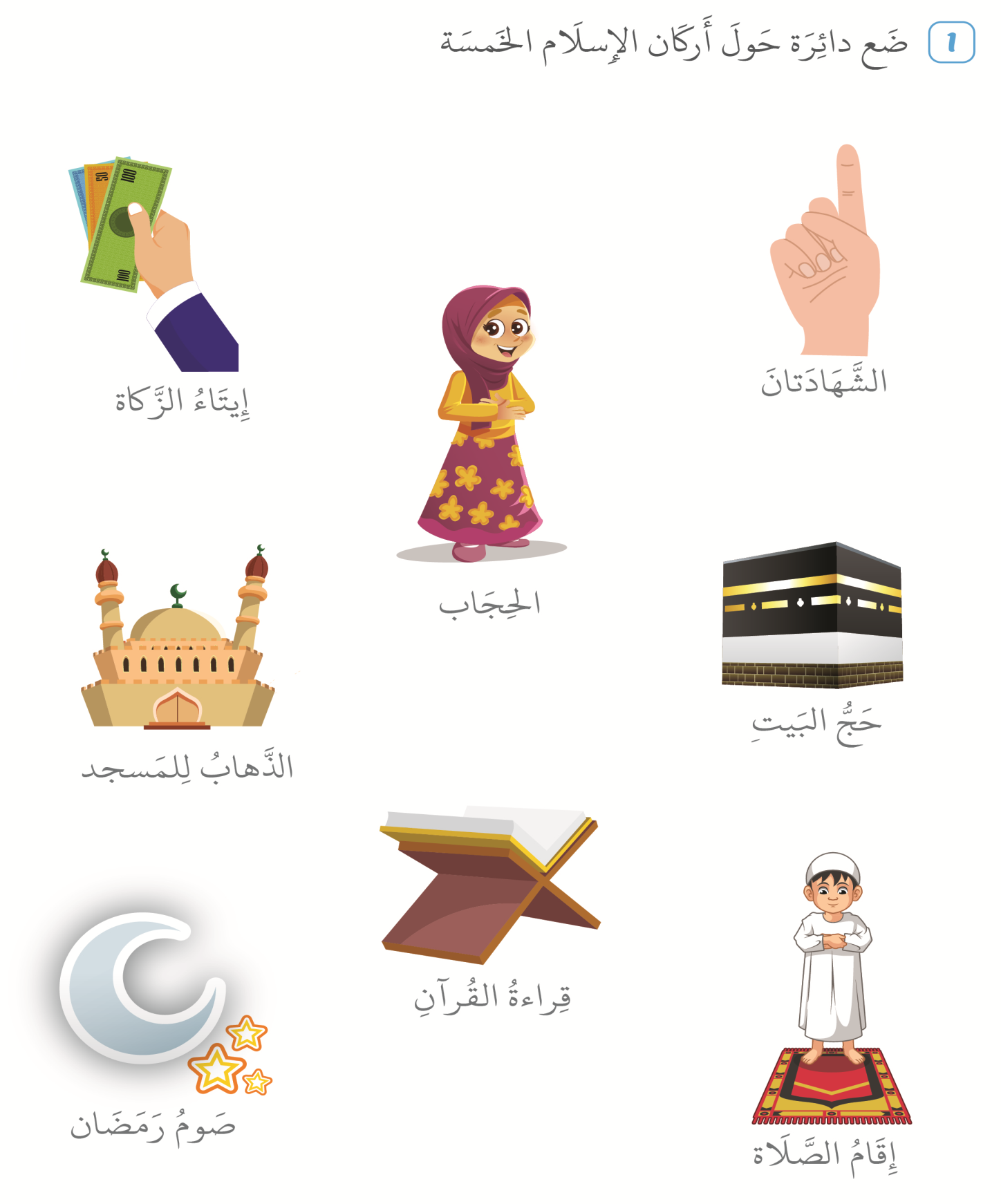